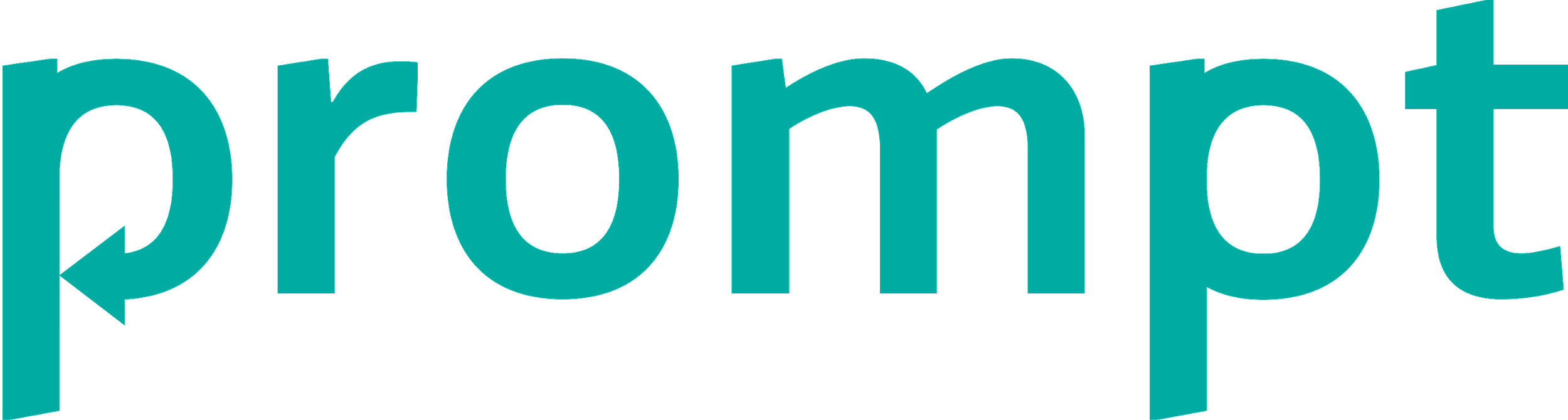 College Essay Webinar
Kristina Chun
Writing Coach
kristina@prompt.com
Our agenda
The importance of essays in admissions
Intro to college essays
The purpose of the college application
The 5 traits colleges look for in applicants
3 college essay myths
2
Selective colleges have more academically qualified applicants than spots
A Case Study: Harvard admissions from 2015-2019
Applicants above the academic bar
All applicants
13%
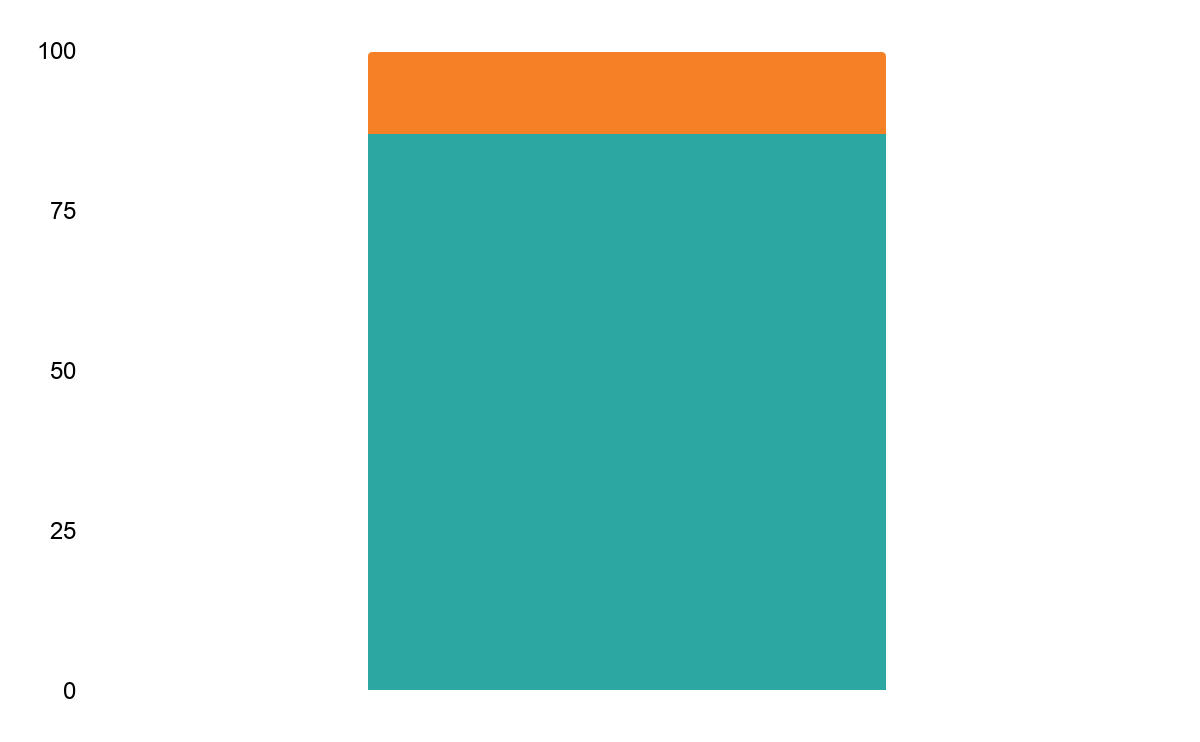 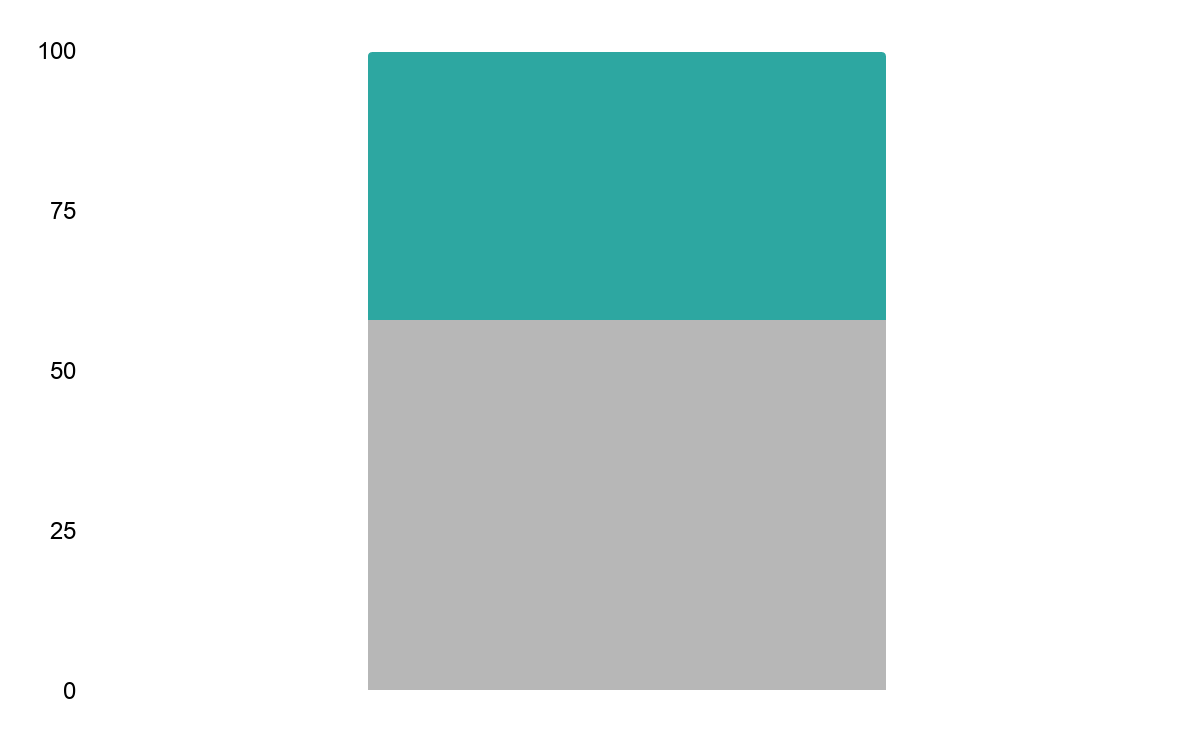 42%
87%
58%
42% of applicants were above the academic bar
Harvard only admitted 13% of these applicants
Source: 2019 Harvard admissions trial, Exhibit 33 of Expert Report, pg. 17, footnote 12
Colleges use “holistic” admissions. The “personal” side is a key decision criteria
Academic Score
Personal Score
Other Priorities
Grades
Strength of curriculum
Your high school
Standardized test scores (if applicable)
Activities (and how you write about them)
Essays (what you write about and how you write about it)
Recommendations
Interview (if applicable)
Demonstrated interest in the college (essay related)
Family income
First generation
Geography
Legacies and athletes
Source: Who Gets In and Why by Jeff Selingo
[Speaker Notes: Colleges use a holistic admissions process.

Academics are the most important. In particular GPA and the strength of your curriculum

However, once you’re above the academic bar, other things become increasingly important

There are many things colleges consider that are not in your control at this point. Your high school, family income, first generation, geography, There are some things that may be less in your control.]
Strong college essays can increase admissions chances by up to 5x or more
Source: 2019 Harvard admissions trial, Exhibit 33 of Expert Report, pg. 17, footnote 12
You may write 1 college essay OR as many as 30+
Personal Statement
The essay most people think of when they hear “college essay”
School-specific Supplements
The many other essays you may need to write that are just as important
One essay used across many apps

Example: Common App Essay

Start early – e.g., June and July
Most selective schools have at least 1

Common prompts: Why us?, Why major?, Describe an activity 

Released on or before August 1st
What is the purpose of college applications?
The purpose of the application is to...
Prove you will be successful in college and beyond
You will graduate and do well in your classes
You will contribute positively to the college’s community
You will have a positive impact on whatever you choose to do in the future
The college will help you achieve your goals or put you on a path to achieving them
Your experiences are your proof. There are 5 Traits colleges look for in applicants
Drive – Pushing yourself to succeed no matter how long the odds; going through difficult situations and coming out a better person.
Intellectual Curiosity – Learning just for the fun of it (e.g., in your free time) to gain a deeper understanding of the subjects/topics in which you are interested.
Initiative – Not willing to accept the status quo; entrepreneurial; always thinking of ways to improve whatever you are working on or involved with.
Contribution – Making your community, school, organizations, or peers better as a result of your involvement and actions.
Diversity of Experiences – Different life experiences and ways of thinking about the world; adding unique perspectives to the student body.
[Speaker Notes: Colleges use a holistic admissions process.

Academics are the most important. In particular GPA and the strength of your curriculum

However, once you’re above the academic bar, other things become increasingly important

There are many things colleges consider that are not in your control at this point. Your high school, family income, first generation, geography, There are some things that may be less in your control.]
3 common “myths” about college essays
Creative and thought provoking – An essay doesn’t need to be overly creative, use metaphors and large words, or be thought provoking. It just needs to cover the content in a clear way. Admissions officers need to understand who you are within a few minutes.
The “well-rounded student” – Being good at everything helps, but colleges are really looking for people who truly excel at one or a few things (traits, subjects, skills). Focus on these “spikes.”
Needing to tell their life story – Many essays are a regurgitation of a student’s life story (e.g., family history). While this may be the critical story for some students, many students should focus on something else (e.g., intellectual curiosity, initiative).
[Speaker Notes: Note: Average file gets 8 min]
3 things to keep in mind
College essays aren’t hard. They don’t need to be perfect, creative, or philosophical. Focus on showcasing your experiences in a clear way – prove you will be successful in college and beyond!
Getting feedback is critical. But be smart about who you get it from. We find nearly every student misses 2-3 significant opportunities to improve their content.
Be efficient and effective. Writing a compelling Common App Essay should take 6-8 hours of your time over 2 weeks. Get it done in June or July. Then, focus on your supplements.
[Speaker Notes: Note: Average file gets 8 min]
Start now to write stronger essays
Strong essays combine what you've done with how you write about it.
Explore what you've done now now while there's still time to gain experiences.
How you write about it
What you’ve done
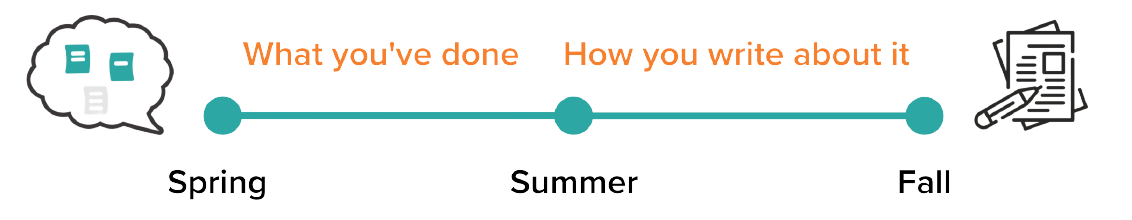 Spring
Summer
Fall
[Speaker Notes: Note: Average file gets 8 min]